Conference Model
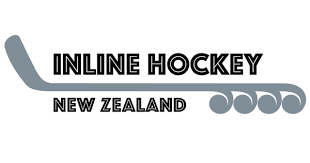 Excluding Prems Division
3 Dec 2022
Conference Model
Change from 4 Regions to 3 Conferences
Names TBD
Nelson joins former Lower Region and Christchurch joins former Northern Region
Conferences are managed by a Conference Chair and a Secretary/Treasurer
Conference Chairs manage pre-season schedule (Feb 1– KBT)
League Schedule managed by IHNZ and coordinated by Conference Chairs (post KBT – early Sept)
League Ranking determine Nationals team
Travel Expectations for 2023 (TBC) (Non-Prems)
Between June 15 and Aug 31
Christchurch teams will travel one/two weekend(s) to Auckland (potential reciprocating weekend for some teams)
Nelson teams will travel one/two weekend(s) to Wellington (potential reciprocating weekend for some teams)
New Plymouth teams will travel one weekend to Wellington, Levin or Whanganui (in addition to regular Hamilton travel)
Auckland teams will travel one weekend to Hamilton 
Hamilton and Waihi team will travel one weekend to Auckland (in addition to regular New Plymouth/Hamilton travel)
*Note: any significant travel further afield would be included if there are clubs that would like to visit another club outside of their conference and/ or not stated above.

Travel weekends will be coordinated so that all games against the local conference teams take place over one weekend 
Christchurch Lions go to Auckland and will play games against Panthers, Vipers and Stingrays
Nelson Whalers travel to Wellington and play Renegades, Penguins, Lightening and maybe Ravens
Pre-Season
Runs Feb 1 to end of KBT
Concept of the Pre-season is to just play hockey
High focus on training time and having fun
Teams can play games across age groups – up not down
Players can play multiple grades
Players don’t have to choose between Inline and other sports
Clubs/Conference Committees can set up mini-tournaments and games
Concludes with King’s Birthday weekend tournaments
Season
Runs post KBT to early Sept
League Qualification for Junior Festival of Hockey and Nationals
Must be done under Sport NZ Balance is Better Rules
Played under IHNZ age grade and qualification rules
No tournaments during this time to allow for cross conference travel
Exception for Inter-Conferences and Mataraki
Non-Comp games may be scheduled during this time frame, but league games will take precedence
Season Rules16U, 18U, SW, Sen A and B, Masters
Season Rules: Call Ups
During the Conference League, players may be called upon by the next grade up in their club to play in conference league games. This may be done throughout the conference league as required, however, will not be permitted at the National Club Championships. This may include:
 	(a) 	Premier grade may call up players from Senior A, Senior Women, Senior B, Masters or 18U.
	(b)	Senior A may call up players from Senior Women, Senior B, Masters or 18
	(c)	Masters may call up players from Senior Women and Senior B who meet the age requirement.
	(d)	18U may call up players from 16U
	(e)	16U may call up players from 14U etc.
A player may be called up a maximum of four times during the Conference league competition, or over one competitive weekend that exceeds four games. A team utilising a player beyond the aforementioned will forfeit the game the player played in. 
In the case that 16U calls up players from 14U, those 14U players will not be permitted to play in both the Junior Festival of Hockey and the National Club Championships.	 
  Players are not permitted to play down grades
Season Rules: Goalies
Senior grade Goaltenders (16+) can play in two grades (as goaltenders only) with no more than a one grade dispersion
Premier and Senior A, 
Senior A and Senior Women
18U and 16U
Goaltenders in all other grades may only play in one grade. 
Clubs are expected to coordinate/ organise goaltenders for their teams if they wish to enter teams.
Grade Hierarchy
Must meet age requirements
18 and Over Grades
Greater than 48 (non-social*) registrants must have a Prem team
Between 36 and 47 registrants must have a Seniors A or Prem Team
Between 24 and 35 registrants must have a Masters, Senior A or Prem team
23 or less registrants can register teams in any 18 and over age grade 

*Social players are only playing “fun” hockey and are not registered or eligible to participate in league play games.
Example